Blended working
TUESDAY 11 OCTOBER 2022
HR Partnering, HR Policy, HR Organisational Learning
HR
HR October 2022
Blended working
Aims for this session…
Demonstrate the resources available to support blended working in the School.
State what support is available to you as a manager.
Discuss how you would manage different scenarios related to the practice of blended working.
Construct some best practice hints and tips.
Answer any questions you have about blended working.
HR October 2022
Blended working
Overview…
Introduction & context
Blended Working Policy and Framework
How the School is implementing blended working
What does this mean for managers? 
Case studies & group discussions
Best practice hints & tips
Any questions?
HR October 2022
Blended working
Introduction and context
Future Ways of Working (FWOW): brings together people, technology and space to help PSS thrive in their roles – whether working on campus or remotely – to deliver the best experience possible for students and fellow staff. 
The Blended Working Policy (and related resources) provides the policy context for delivering FWOW. 
Staff will have different views about blended working and working on campus: 
Some may be reluctant to come to campus or may have made lifestyle changes since start of pandemic.
Other staff may be keen to come to campus more often.
HR October 2022
Blended working
Blended Working Policy
The School supports a blended approach to working, where possible, which gives employees and managers more options over where and when work is undertaken. When done well, blended working can enhance both service delivery and the employee experience of work.
Development of a blended working culture mutually supports a more progressive approach to work which focuses on outputs. These will vary according to the nature of the role and, in addition to specific deliverables, will include a strong emphasis on collaboration, teamwork and citizenship.
HR October 2022
Blended working
Blended Working Policy (cont.)
Distinguish between ‘blended’ and ‘flexible’ working. 
Blended: the School’s generic approach to enabling a more responsive working culture, taking advantage of more efficient technologies and workplace design. Many staff combining working on campus and working remotely: specific arrangements driven by requirements of role and may change. 
Flexible: individual working arrangement agreed between employee and line manager. Formal requests made under Flexible Working Policy. 
Blended working in practice: 
Adaptation of campus environment and technological support to enable blended working. 
Managers and employees should discuss options and come to an agreement based on: i) business need and ii) personal preference of staff.
HR October 2022
Blended working
Blended Working Policy (cont.)
How the Blended Working Policy interacts with other School policies & procedures:
Flexible Working: e.g. for staff with childcare or other caring responsibilities. 
Disability Policy: especially where additional needs to enable effective blended working are not obvious (e.g. unseen conditions).
Other policies: e.g. Core Business in Core Hours Policy.
HR October 2022
Blended working
Blended Working Framework
Complements the policy by providing advice and guidance on what the blended working principles mean in practice: 
Collaboration: blended working should enhance, not hinder collaboration
Flexibility: location driven by needs of the work and employees empowered to choose times and ways of working (in line with service needs) 
Inclusion: while recognising that blended working cannot apply to all roles, all staff to be treated fairly and engaged in a positive team culture and campus experience. 
Sustainability: each of us taking active steps to reduce use of resources and carbon footprint.
Accountability: enabling staff to take ownership of objectives at team and individual level. 
Safety: employees to take more active role in own health and safety. 
Transparency: open and frequent communication (formal & informal); availability status to be up to date.
HR October 2022
Blended working
How the School is implementing blended working
Blended Working Policy and Framework.
Effective Behaviours Framework updated to include blended working.
New Starter Guide and ‘Flying Start’ Induction updated. 
CDR guidance and training updated to measure performance by outcomes.
Development of training to support blended working, especially for line managers.
Engagement with stakeholder groups to support two-way communication.
FWOW webpage with useful resources and continuously updated FAQs.
Encouraging staff to get involved: sharing blended working success stories, challenges and tips; joining FWOW engagement activities; Change Champions.
HR October 2022
Blended working
How the School is implementing blended working (cont.) 

PSS Briefings
Case studies
Success stories
Coffee & cake
User journey sessions
Surveys
Walkthroughs
Engaging with staff networks and other groups
Training
Team events
Lessons learned 
Feature Walls collaborative project
FWOW comms
HR October 2022
Blended working
What does this mean for managers? 

As managers, you are responsible for helping facilitate effective blended working by: 
Assessing and managing performance primarily by outputs. 
Maintaining team spirit: regular team catch-ups, extra support for new starters. 
Encouraging community and relationship building: team socials, encouraging staff to network across the School.
Managing perceptions of equity and fairness, considering that: 
Arrangements may be tweaked for individual needs/preferences (although the general blended working principles should still apply)
Arrangements will differ in different areas across the School
Not everyone can work in a blended way  
Being aware of potential issues related to protected characteristics. 
Encouraging staff to continually review ways of working and to provide feedback on what is (and isn’t) working.
HR October 2022
Blended working
In groups…
Case Study 1
Julian has worked at LSE for 10 years and, although he suffers with depression, he absolutely loves his job and the School. Julian lives alone and his family are all based abroad. Living through the pandemic on his own, with no wider family support around him, has had a profound impact on Julian, exacerbating the negative effects of his condition.
In addition, during the pandemic, Julian’s role became incredibly busy and reactive, and he had to deal with crisis management situations on a daily basis. This did not help him manage his condition and he suffered what he called a ‘psychological meltdown’ in April 2022. This was the first time Julian revealed his disability to you and, immediately afterwards, he went off sick for depression, anxiety and stress for 6 months.
It is now the start of the Michaelmas Term of 2022 and Julian has revealed that he is ready to return to work and would like to meet with you to discuss his return. He feels like he is returning to his old self and, although Julian can do his job well remotely, he has missed coming on to campus and being around his colleagues and students.
As Julian’s line manager, what support would you talk through with him? Is there a particular approach you would consider as you discuss what his role might look like under blended working? What sort of options might you consider talking through with him?
HR October 2022
Blended working
Case Study 2  
Maria has worked at the School for five years and is the mother of a 4-year-old and 10-month-old. Her first child started School in September 2022. Maria gave birth to her second child in December 2021 and is due to return to work within the next 6 weeks. In a recent ‘Keeping in Touch’ meeting you talk to Maria about blended working and say that the School is expecting staff to return to work 40%-60% of the week. You also say that, as the manager of a team of 4, you would like the team to come in every Thursday for a team meeting and lunch. You explain that the nature of blended working means that work demands would then determine the remainder of the days that she would need to be in the office in any given week. Maria is concerned that this will not provide her with a sufficiently stable pattern of childcare arrangements and, as such, you ask her to give some thought to her preferred working pattern for when she returns to work. Maria informs you that she would like to compress her hours and work the following pattern which will help her with her childcare arrangements, including picking up her school-aged child during her break: 
Monday	7.00-5.00	Half an hour break 	Working from home 
Tuesday	 7.00-4.00	Half an hour break		Working from home
Wednesday	Non-working day
Thursday  8.00-5.00	Half an hour break		Working on campus
Friday	7.00-4.00	Half an hour break		Working from home
As Maria’s line manager, how would you respond?
HR October 2022
Blended working
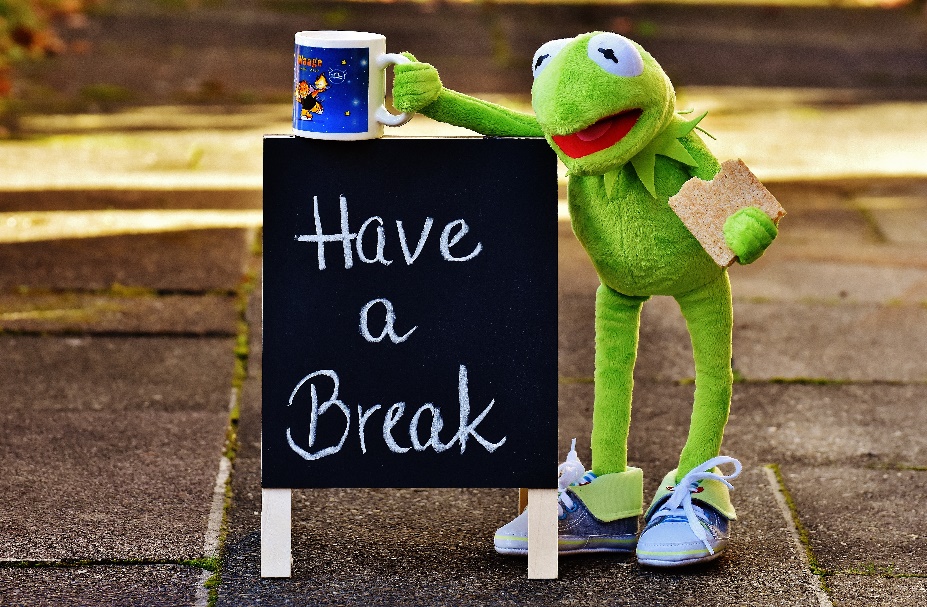 HR October 2022
Blended working
Case Study 3
You are a manager of a team of 4 data analysts in the Technology Department. For most of 2020 and 2021, you and your team worked from home as your roles can all be done remotely. In April 2021, unbeknown to yourself, one of your team members, Casius, moved house to Wales; previously he lived in North London.  
It’s now the Michaelmas Term of 2022, and, like the rest of the School, your team has moved towards a blended way of working. You have been encouraging everyone to attend the meetings taking place on Future Ways of Working both at School and local levels, reading the School-wide communications on the initiative and discussing the new approach at one-to-ones and team meetings. You have therefore been quite confident that your team know the School’s expectation for staff to come on to campus 40-60% of the week. You have discussed with the team that the expectation is that all members of the team should come on to campus on Mondays and Thursdays when you will all meet for a team meeting and that staff should then chose another day of the week to come on to campus to suit their own schedules.
However, Casius has come to you and said he is not able to come on to campus 3 times a week as he now has to travel to London from Wales following his move during the pandemic. This is therefore going to be a problem for him due to the cost of commuting to London from such a distance and he has asked if he can come in one day only due to the travel expense and also the travel time it will take him to get to London.  
As Casius’s line manager, how would you approach this matter?
HR October 2022
Blended working
Case Study 4
Brigitte works in an academic department and has worked at LSE for several years. She is considering raising a grievance and asks to meet with you as her line manager in the first instance to talk through the issues informally, before she makes a final decision as to whether she submits a formal grievance. 
At the meeting Brigitte said she has been asked to attend campus three days a week, as her role as a MSc Programmes Manager is key to enhancing the student experience. She said that when she worked from home during the pandemic the students never complained and that she thought that the arrangement worked well.  Brigitte mentions that she has been talking with other colleagues across the School, and it is clear to her that there are different arrangements in place, which she considers unfair.
Brigitte mentions a couple of comparator cases as examples. Celia, who works in one of the divisions and whose role is non-student facing, has been told by her manager that she only has to come on to campus once a week at the most, with a lot of the time not coming in during the week at all. Brigitte cites another example of Sally in Catering, who has to come onto campus every day. 
Brigitte says that arrangements are unfair across the School and asks to know if the unions have agreed for there to be different arrangements in the School. She asks if she can work the majority of the week from home, with the flexibility to come to campus for two days a week at the most. 
As Brigitte’s line manager, how would you go about addressing this with her? What would you discuss?
HR October 2022
Blended working
Share your hints and tips


What has worked well for you when managing blended teams? Or, what hints and tips are you taking away from today?  
www.menti.com (code 1976 1614)
HR October 2022
Blended working
General good practice
We are a campus-based university – working from home is not an automatic right. 
We are on this journey together – as a community, we need to experiment, learn and co-create as we transition to our next normal.
Change is not a phase – it is continuous. As managers, you have important roles to play in encouraging staff to continually review their ways of working. 
There is no ‘one size fits all’ approach to blended working.
Every individual should be a change leader – continuously reviewing what is working and what needs to be adjusted. 





Use the resources available. 
Talk with your HR Partner.
HR October 2022
Blended working
Finally…

What questions are you left with? 


Questions, comments and feedback about blended working can be shared with fwow@lse.ac.uk
HR October 2022